A Red Letter Day
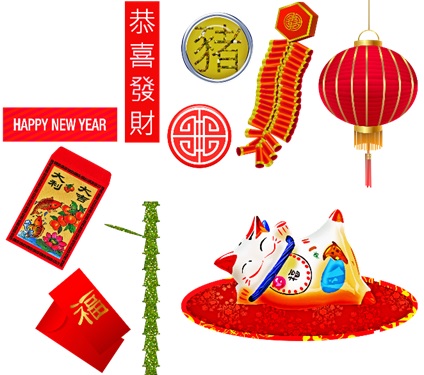 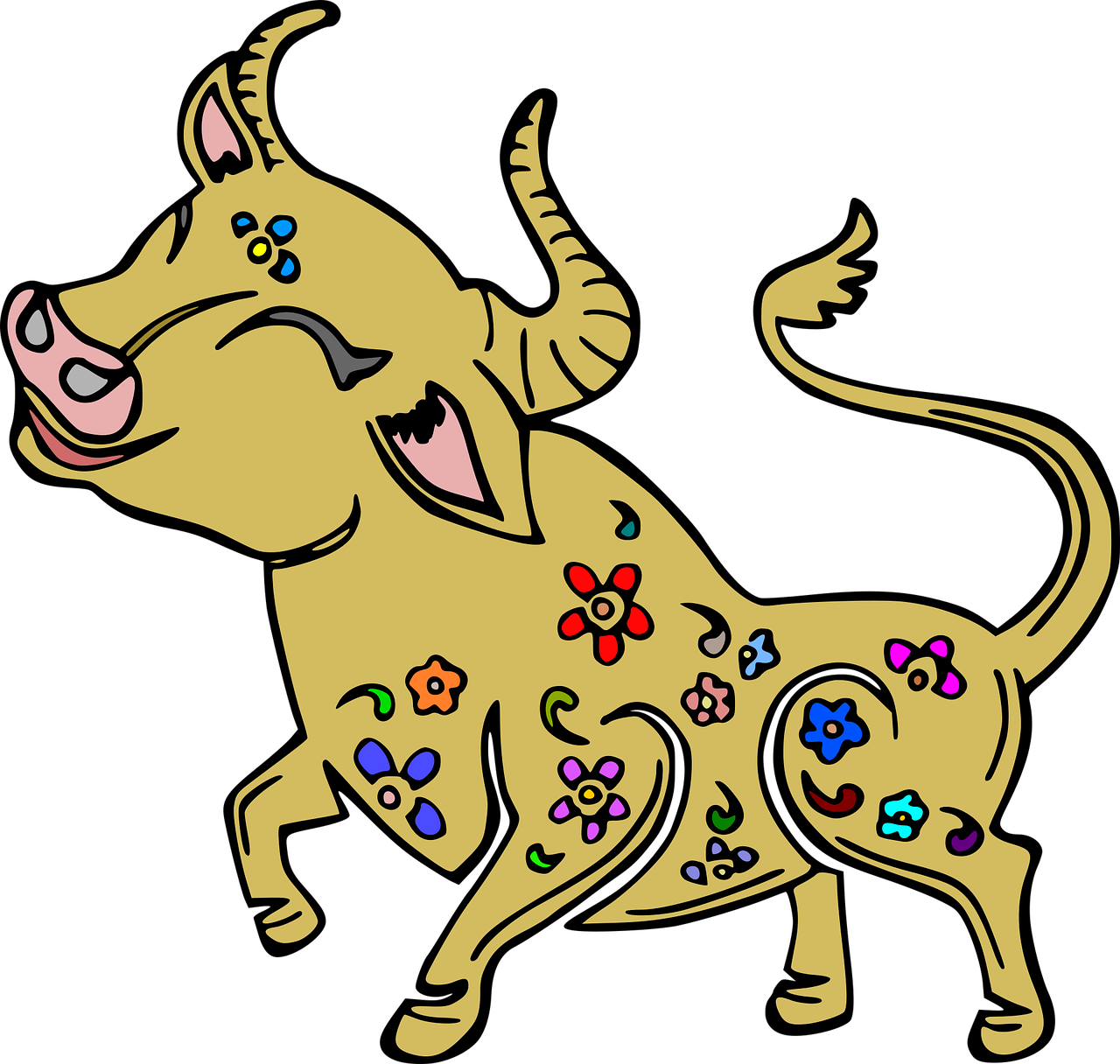 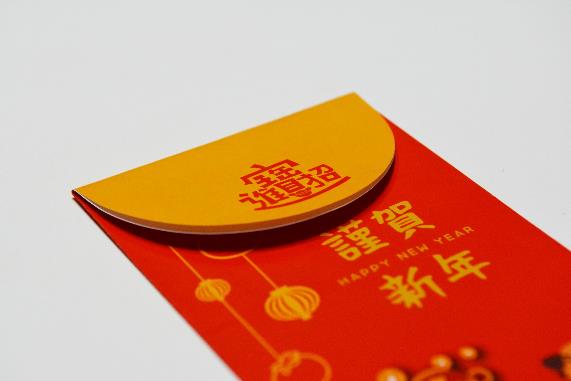 A project to make a red gift envelope 
for the Chinese New Year
Red Envelope
February 12th is the Chinese new year, beginning the year of the Ox
In China, it is traditional to give the gift of a bright, beautiful red envelope to your friends and family at new year
In Chinese the red envelope is known as 紅包, hóngbāo). 
The red colour symbolizes good luck and prosperity
The envelopes are often decorated with good luck symbols like happy children, beautiful clothing and a peach
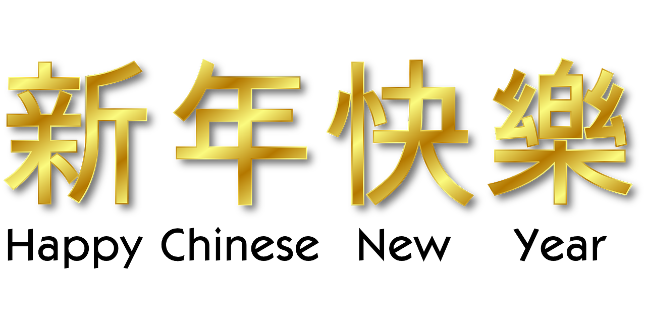 Resources
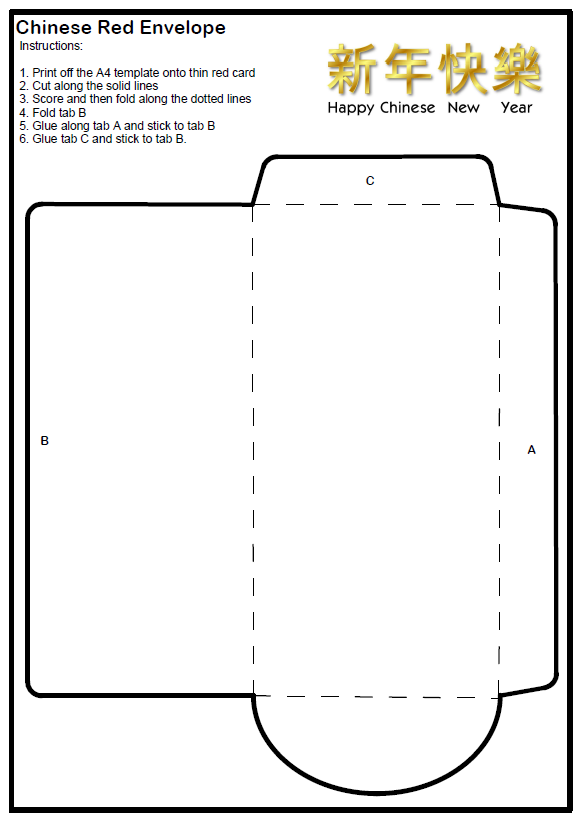 You will need 
Red envelope net
Scissors
Red card
Glue
Step 1 – Cut out the envelope
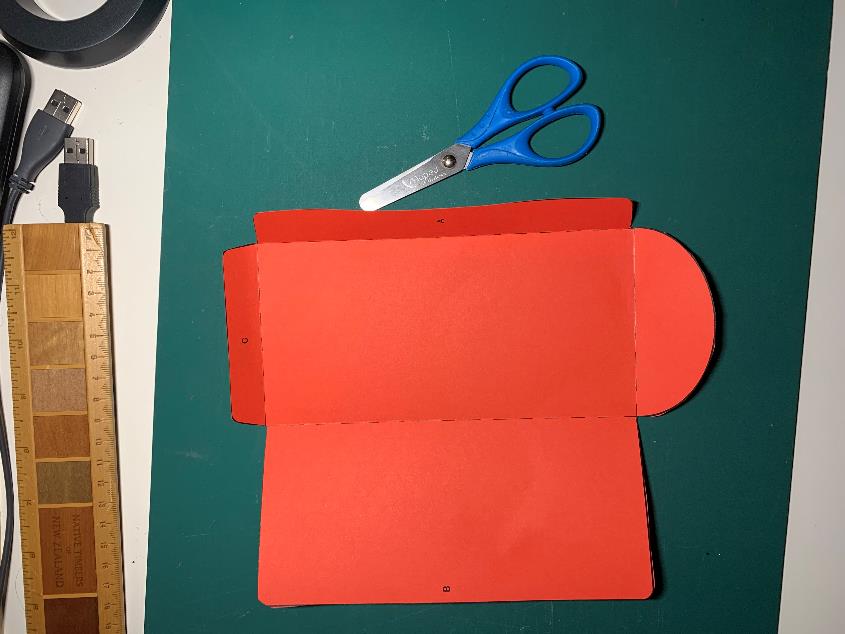 Carefully cut along all the solid outlines

Score and fold the dotted lines
Step 2 – Fold and Glue Tabs A-B
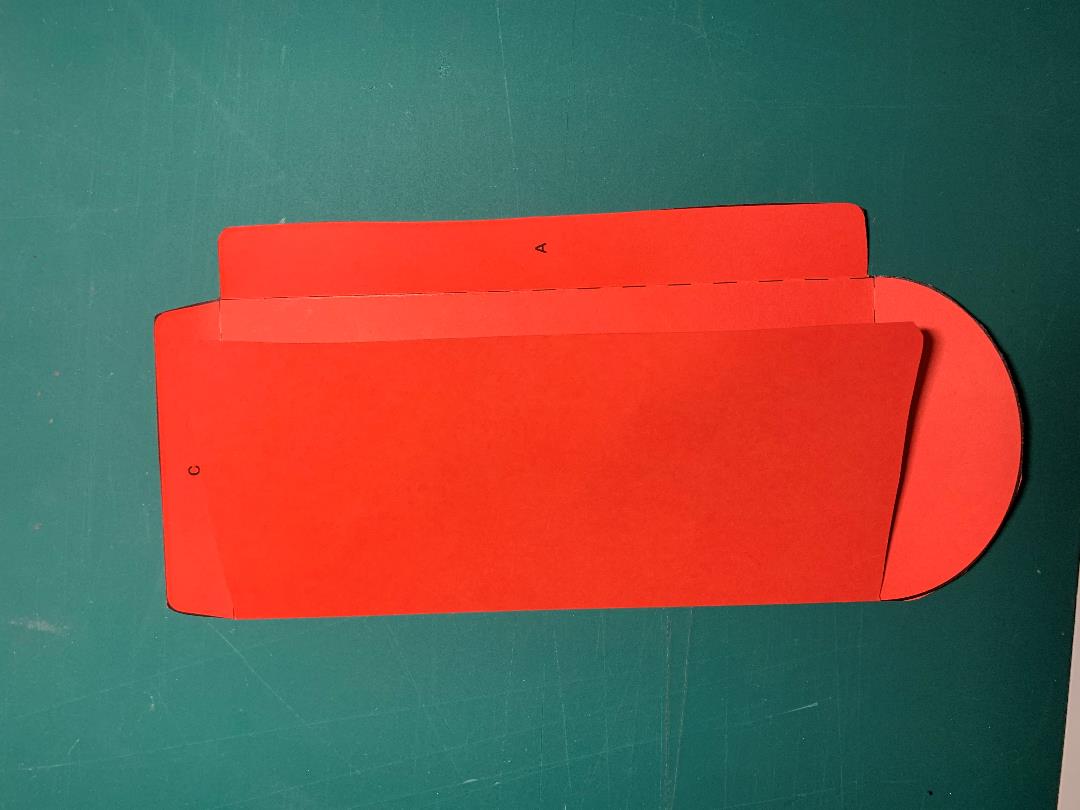 Fold tab B
 
Glue tab A and stick to tab B
GLUE
Step 3 – Fold and Glue Tab C
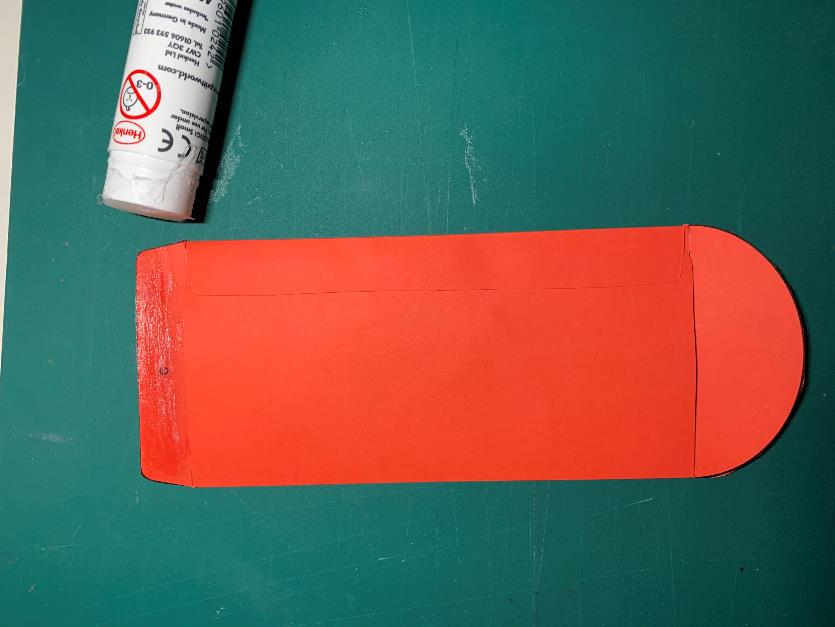 Glue tab C and stick to tab B

Once the glue is dry, you can insert a gift into the envelope and give it to your family and friends on Chinese New Year!
GLUE
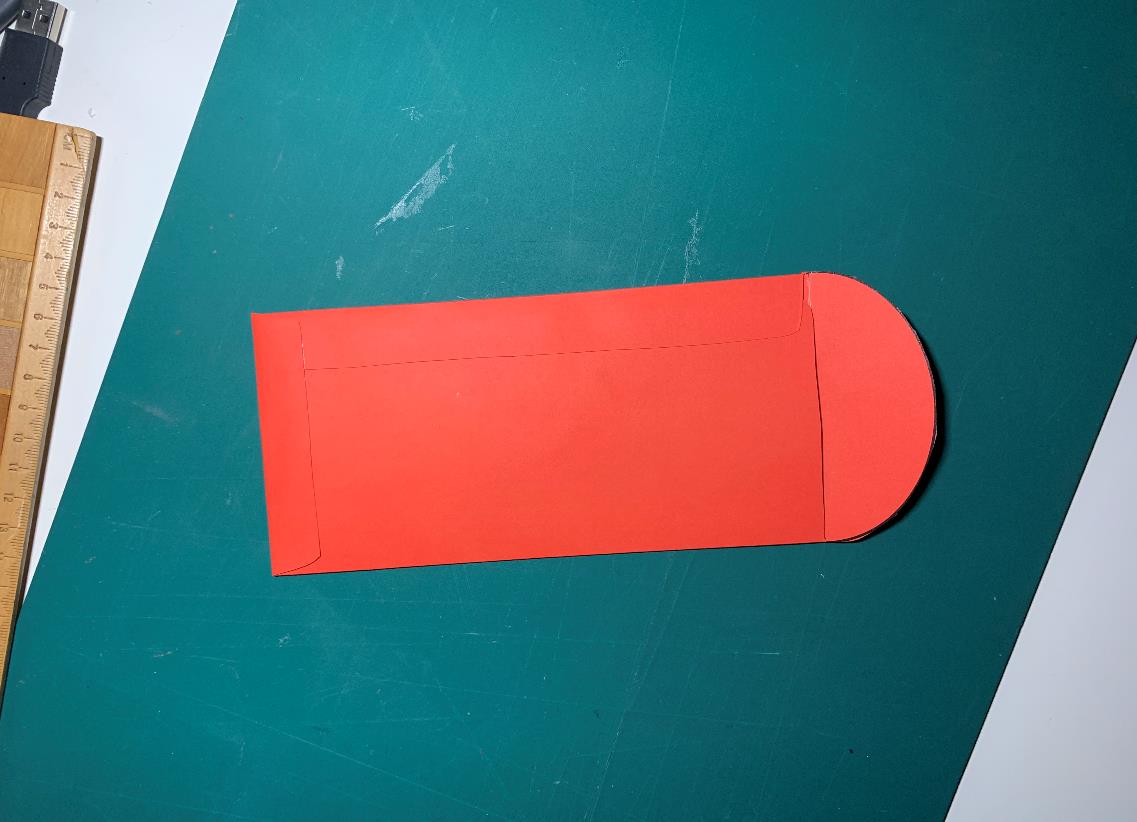 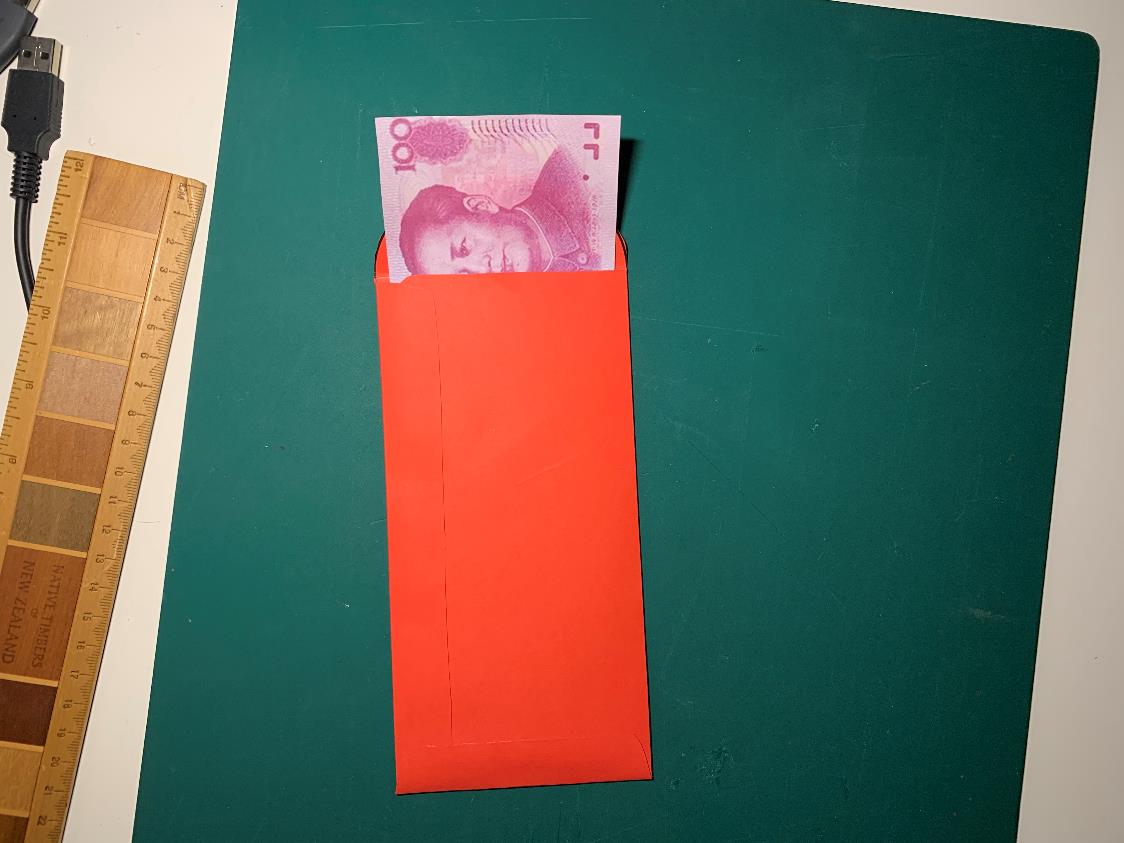 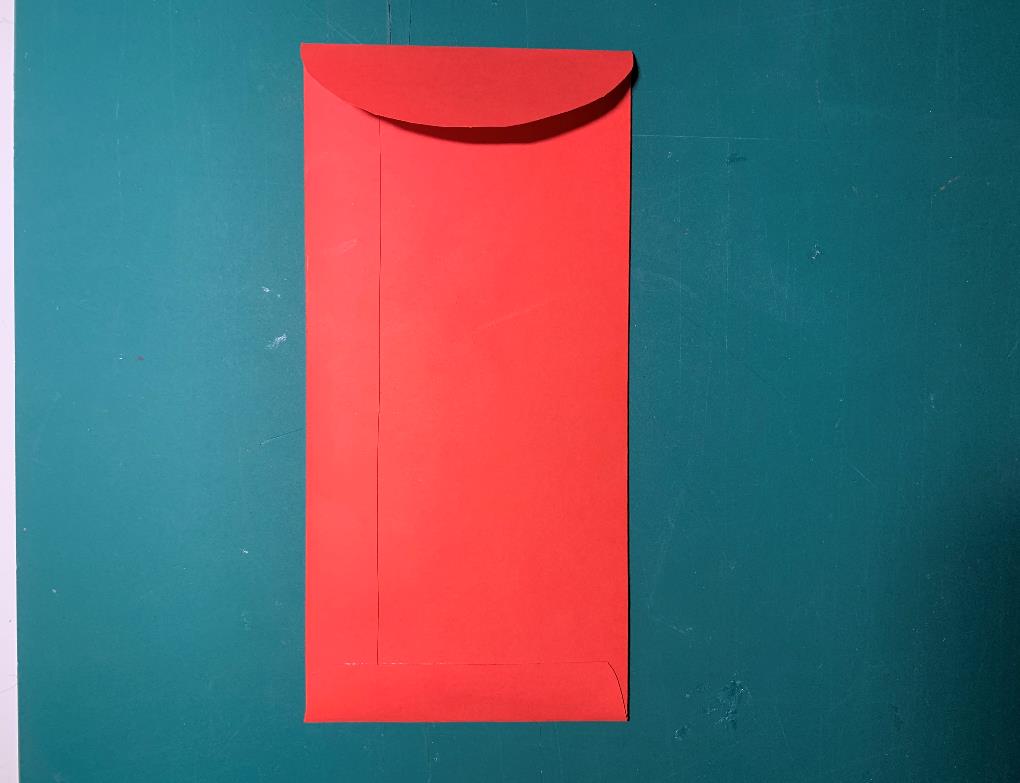 Extension – Add a Decoration
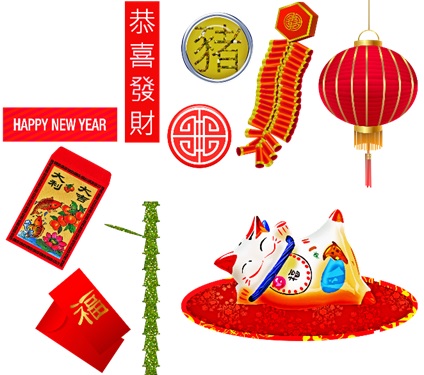 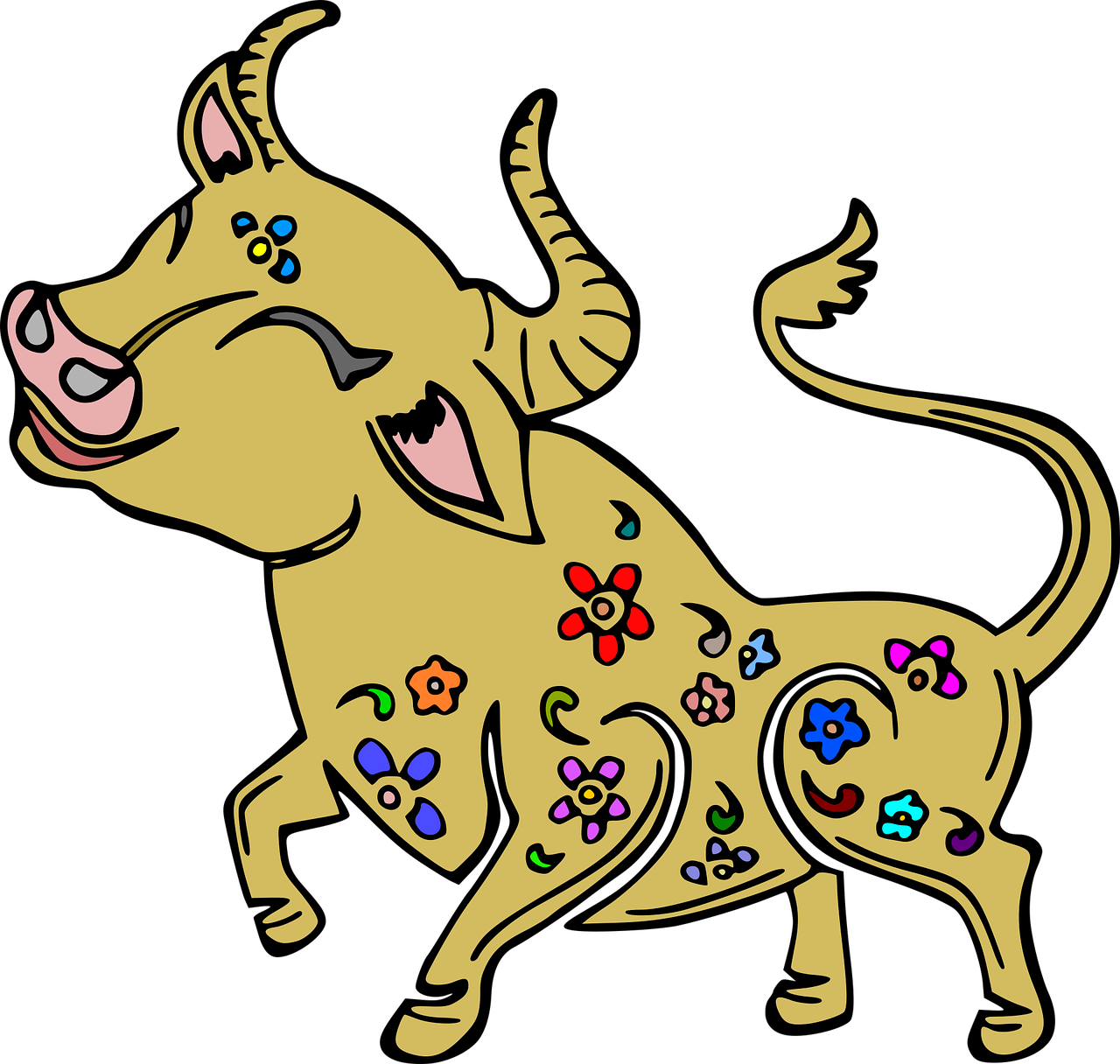 Add text or a picture to your envelope

Make a gift or message to go in your envelope